Introduction to pathology
Dr. Bushra Al-Tarawneh, MD
Anatomical pathology Mutah UniversitySchool of Medicine- 
Department of Microbiology & Pathology lectures 2022
So what is pathology ?
Pathology  comes from an Ancient Greek roots; literally to the study of suffering;  pathos: "suffering“ (disease) & logia "study of“
So it is.. The scientific study of disease!
2
The study of the structural & functional changes in cells, tissues, & organs that underlies diseases
3
+ Cellular pathology  to emphasize  that  all diseases originate at the cellular level. “ R.Virchow” who is  "the father of modern pathology“  
+ NOW,  cellular disturbances arise from alterations in molecules (genes, proteins, and others) that influence the survival and behavior of cells. 
+ SO the foundation of modern pathology is understanding the cellular & molecular abnormalities that give rise to diseases.
4
Anatomical pathology
+Cytopathology
+Dermatopathology
+Forensic pathology
+Histopathology
+Neuropathology
+Pulmonary pathology
+Renal pathology
+Surgical pathology
Clinical pathology
+Hematopathology
+Immunopathology
+Radiation pathology
Molecular pathology
+ General pathology:
basic concepts that are shared among various disease in multiple organs/systems (Ex: Inflammation, cell injury and neoplasia)+ Systematic  Pathology: discuss pathology of diseases of a specific organs/systems
the study of disease Includes:
The four aspects of a disease process that form the core of pathology are: 
1-Causation (etiology).
2-Biochemical and molecular mechanisms (pathogenesis)
3- The associated structural (Morphologic changes) and functional alterations in cells and organs.
4- The resulting clinical consequences (clinical manifestations).
1-Etiology  ..The “why’’

+underlying causes and modifying factors that are responsible for the initiation and progression of disease.
+ genetic and environmental factors
7
2-Pathogenesis  ..The “HOW’’
+the mechanism through which Etiology causes the development & progression of disease, 
+the cellular & molecular changes that give rise to the specific functional  & structural abnormalities that characterize the disease.
8
Etiology and pathogenesis of disease are essential for understanding disease ++ also is the basis for developing rational treatments and effective preventive measures. 

Thus, pathology provides the scientific foundation for the practice of medicine.
9
3-Morphology is structural alteration of cell and tissue  as a result of the pathogenesis:
+ gross : naked eye 
+ microscopic 
+Pathologists also use a variety of molecular, and other techniques to define the biochemical, structural, and functional changes that occur in cells, tissues, and organs in response to injury.
10
Morphology, Gross (Naked eye)
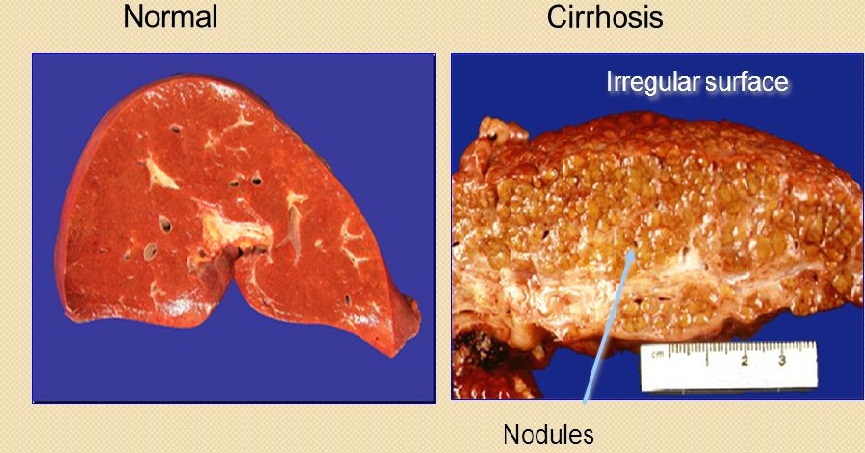 11
Morphology, microscopic
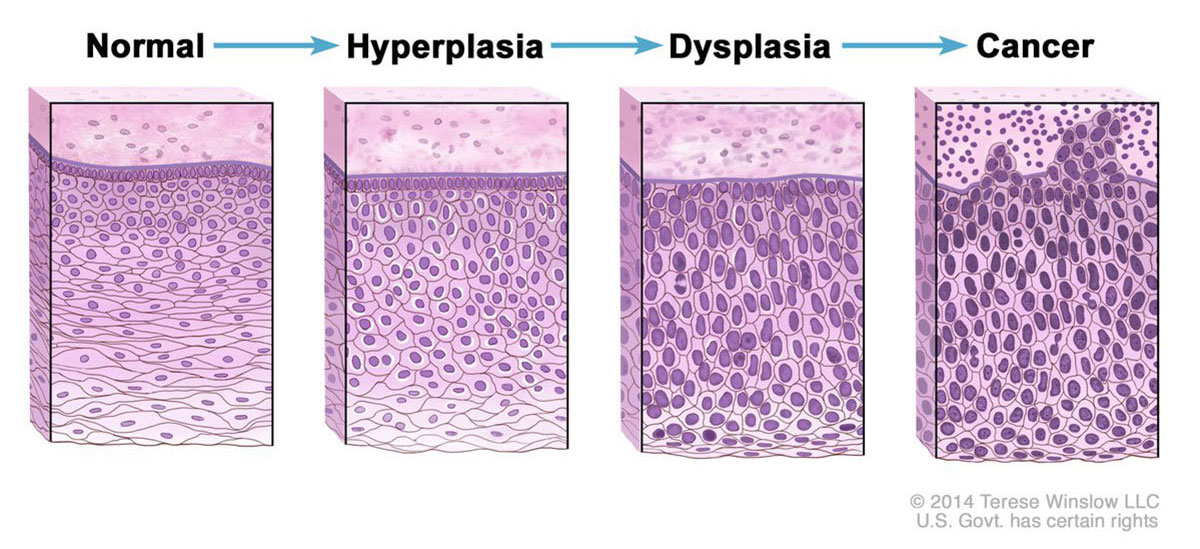 12
4-Clinical manifestations.
• The end results of genetic, biochemical, and structural changes in cells and tissues are functional abnormalities that lead to the clinical manifestations (symptoms and signs) of disease, as well as its progression (clinical course and outcome).
 Hence, clinicopathologic correlations are very important in the study of disease.
13
14
anatomy, physiology, biochemistry, pharmacology, microbiology, community, ..etc
medicine , surgery, orthopedic, gyne-obs, pediatrics,
 ENT, Psychiatry, Radiology
Pathology
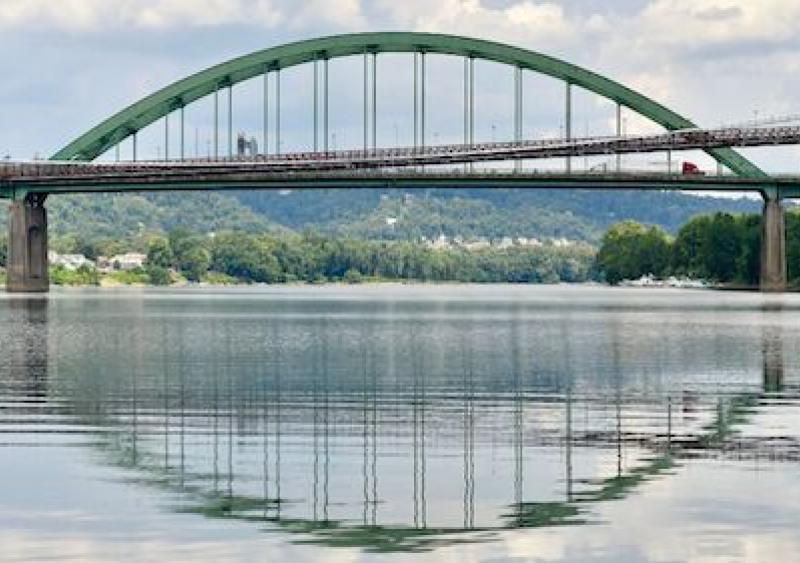 15
The book .. 
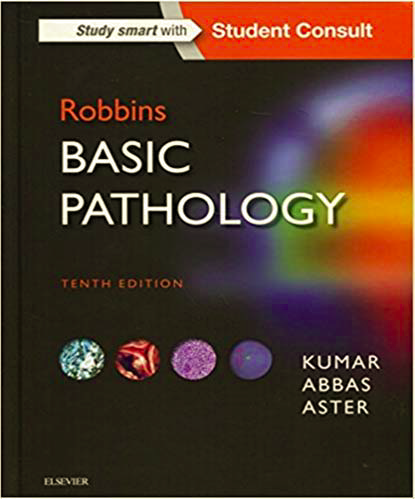 16
So what do pathologist do?
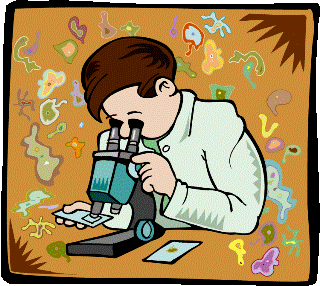 17
1st: The Sample .. What do we get?
Biopsy, like :
Bone marrow aspiration and biopsy
Cardiac biopsy
Core biopsy
Endometrial biopsy,  D&C
Endoscopic biopsy 
Bronchoscopic biopsy
Excisional and incisional biopsy
Fine-needle aspiration biopsy
Lymph node biopsy
CT guided Needle biopsy
Punch biopsy
Shave biopsy
Resections
18
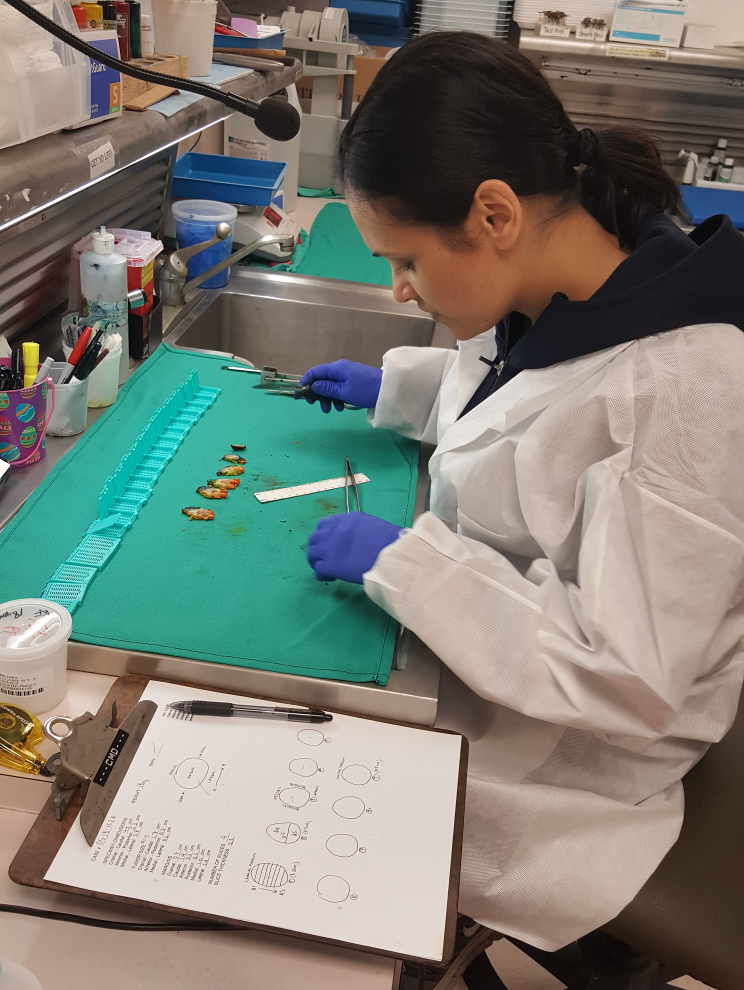 Grossing
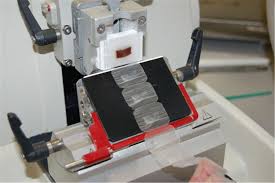 Processing into a paraffin block
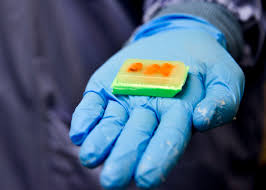 Microtome
20
Staining H&E 
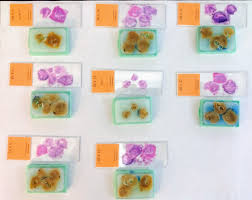 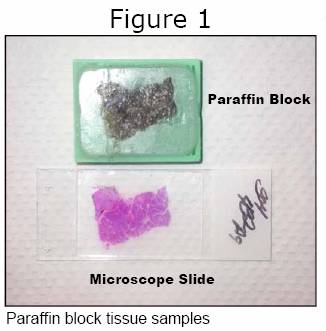 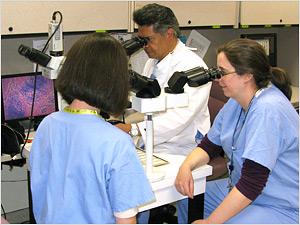 Diagnosis
Thank you